Health Apprenticeship: 
A Model for Transforming 
the Healthcare Workforce and Developing Diverse Leaders
Casa de Salud Team:
Phoenix Leon 
Health Apprentice Fellowship
Program Developer 

Alejandra Casarrubias, RN
Clinical Manager 

Erika Rios-Casillas
Health Apprentice Clinical Supervisor 
Anjali Taneja, MD MPH 
Executive Director 

Integrative Medicine for the Underserved Conference, August 2019
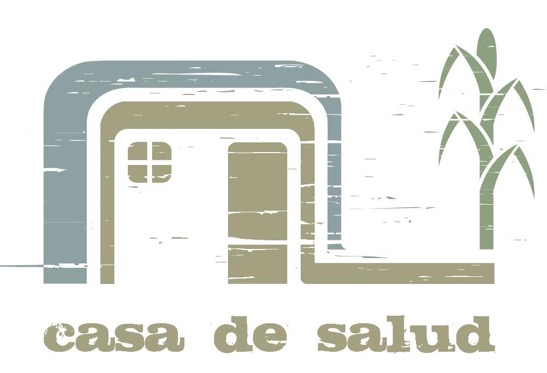 Topahkal Health Collective
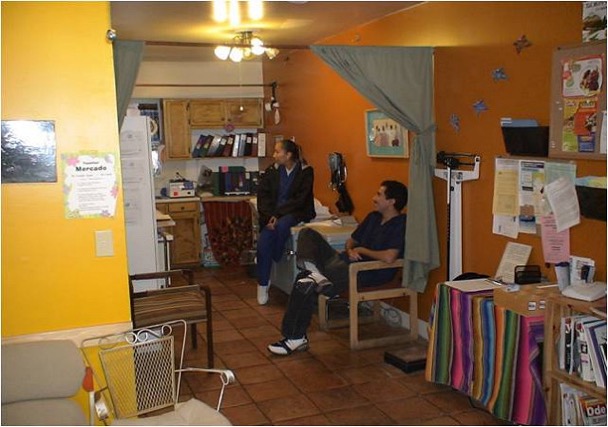 Context: New Mexico
South Valley of Albuquerque
Huge disparities in access to primary care and behavioral health and in health outcomes (highest ER visit rates in the county)
Concentration of industry; poverty
Marginalized populations
>15 year decrease in life expectancy
Resiliency; tight knit grassroots community orgs, resources
New Mexico

1st or 2nd for per capita drug overdose death, alcohol related deaths
49th or 50th for kids’ health and poverty
50% of New Mexicans have Medicaid
Generational trauma, poverty. Also, generational wisdom
Unique factors: culture, trade routes, migration hx, isolation, racism
Context & vision: Casa de Salud
Decolonizing medicine, integrating healing modalities
Systems change advocacy and community organizing
Realignment of clinic/org with community
Accessible – no gatekeeping or barriers to care or time
Early direct primary care innovator for low-income community of color
Center and uplift marginalized populations, including immigrant families, low-income residents, active drug users, former heroin users, and queer and transgender community
Context & vision: Casa de Salud
Clinical Staff:  Doctor of Oriental Medicine, Reiki master, Massage therapist, Social worker, Physicians, Nurse practitioners, Physician assistants, Nurse, Coaches, Community health workers, Health apprentices
Staff are employees on salary (not contractors)
Nonprofit pay equity model 
Integrative case discussions, interactive staff meetings, clinician leadership
Flexible schedules, project and passion/leadership development time
Shared mission and vision
Women of color led organization, entirely female board of directors
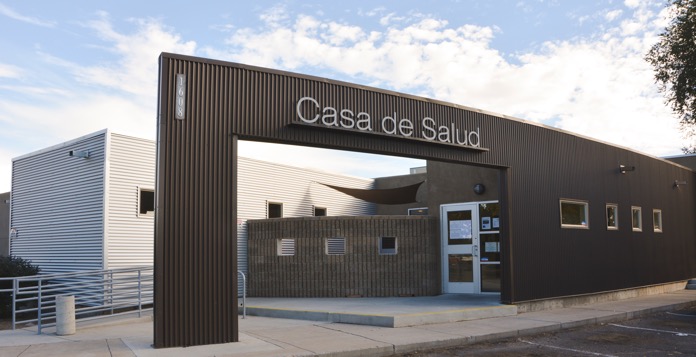 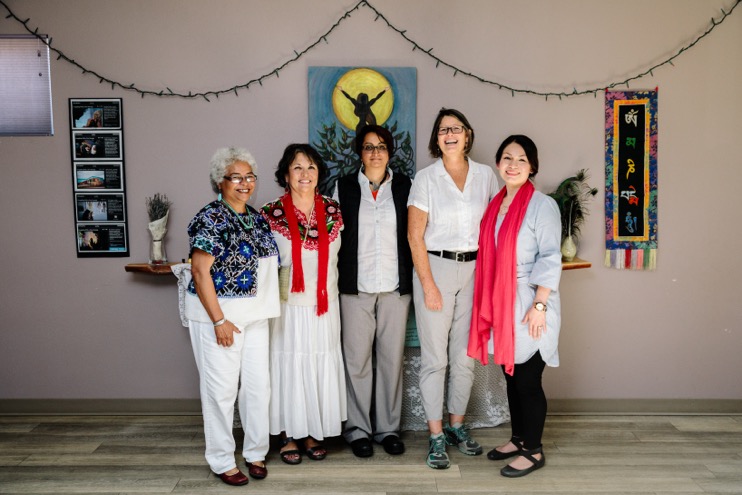 Copyright 2017 William Widmer. Used with permission from the Robert Wood Johnson Foundation.
Context & vision: Casa de Salud
Transparent pricing. $40 visit for consultation with any clinician, deeply discounted lab savings and procedure costs passed onto patients
Bills never sent to patients’ homes, accounts never sent to collections
90+% payment rate from poorest communities
Serve patients on medicaid (work to ensure medicaid is preserved)
Actively work to engage and assist patients who receive overwhelming medical debt from ER and hospital visits
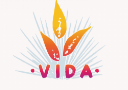 VIDA: Vision for Dignity, Access, Accountability, and Access in Healthcare
Medical debt navigation and trainings
Over $2 million in medical bills saved
Regional health planning
Advocacy
Health navigation
Patient coalition
We have a privilege problem in medicine
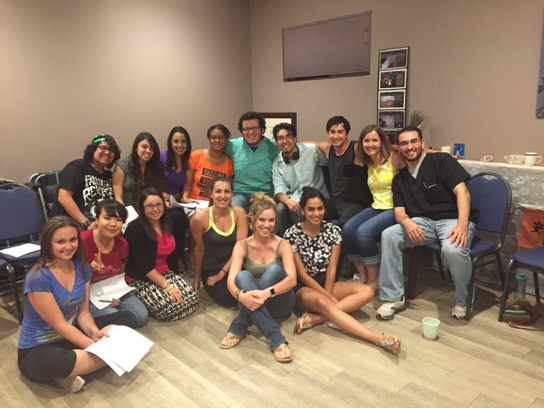 Health apprentice program – one year commitment, 8 volunteer hours per week, run the clinic (MA skills, culturally relevant interactions, admin, creative projects)
Students from community, many 1st generation, youth of color. 200 alumni apprentices
Successful pipeline program for a state with brain drain + oldest primary care workforce in the U.S.
 10% of 2015 UNM 1st year med school class were former apprentices
Our Team
Demanding equity 
& accessibility in healthcare
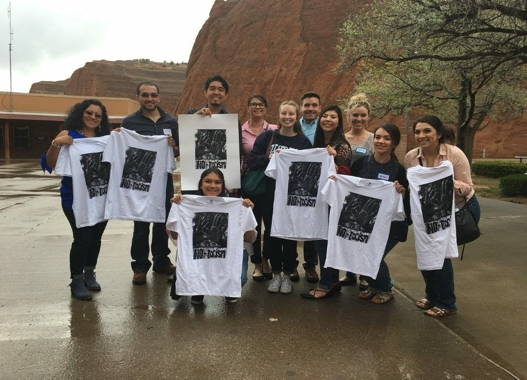 Nationally recognized recovery program for opioid addictions:
Raices Fuertes/ Strong Roots
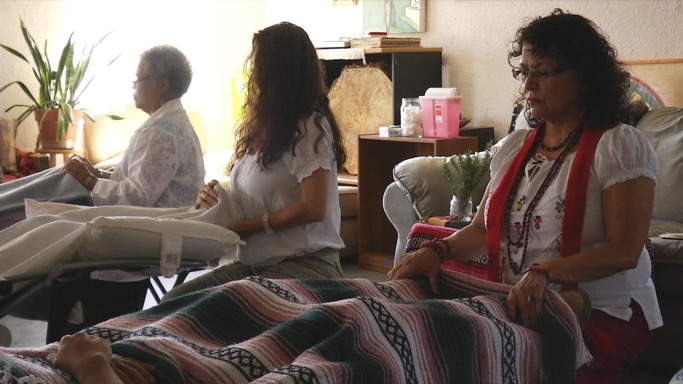 Healing mind, body, & soul
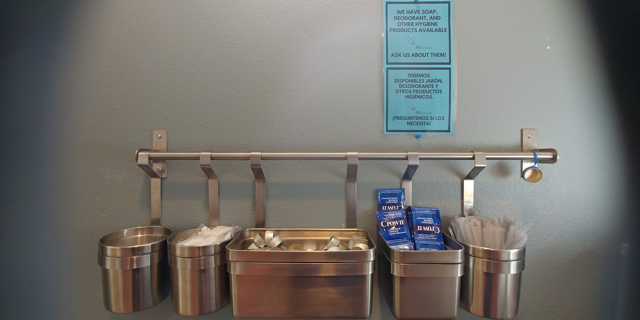 “Addiction rates are higher in poor people—not because they are less moral or have greater access to drugs, but because they are more likely to experience childhood trauma, chronic stress, high school dropout, mental illness and unemployment, all of which raise the odds of getting and staying hooked.” 
                     – Maia Szalavitz
Mind/ Body/ Soul Approach
Recognizing that trauma is stored in the body
Treating patients as a whole being to provide healthcare that heals
Our Values
Dignity and mutual respect
Anti-racism
Cultural humility
Understanding oppressions and inequality in the community 
Taking responsibility for transforming the current healthcare model
Embodying the concept of “harm reduction” in drug use and treatment
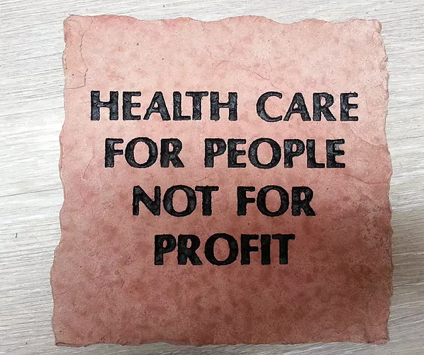 Fellowship Program
Community service				ㄧLeadership experience
Direct patient care 				ㄧHumility
Vital signs, charting patient information, phlebotomy training, medical interpretation, EKGs. 
Safe learning environment with 
supportive mentors
Meaningful & Respectable training:
patient advocacy, integrative medicine, 
marginalized populations
Young adults, immigrants, ESL 
students, 1st generation college students
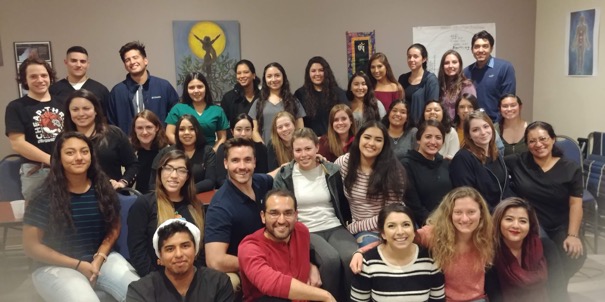 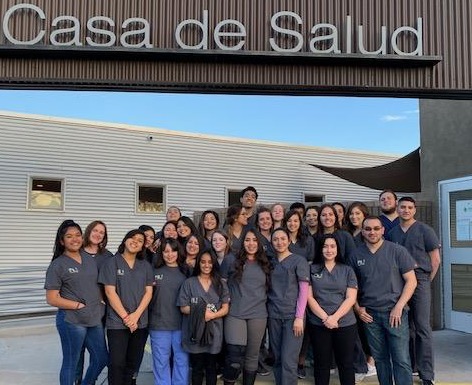 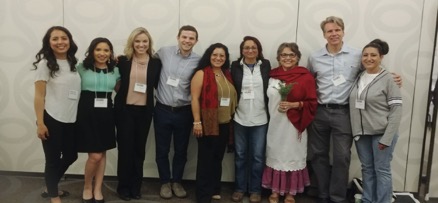 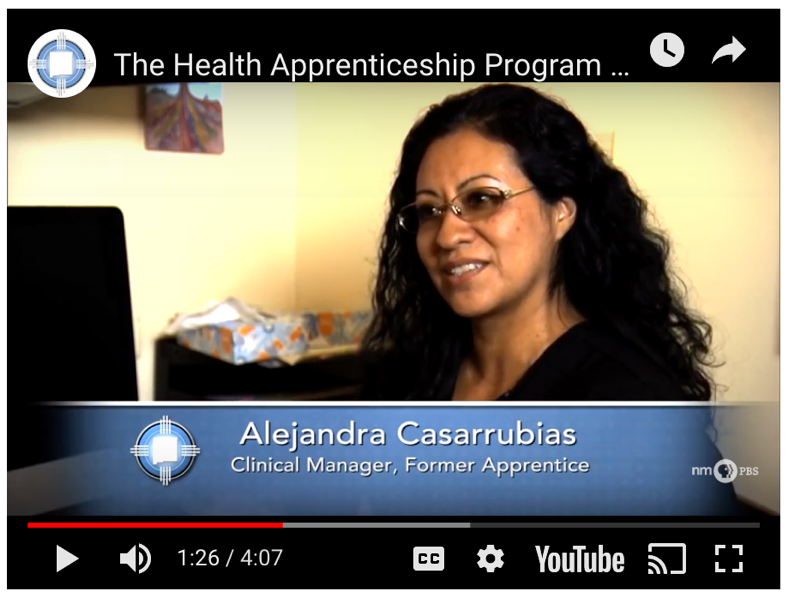 Application Requirements
Commit to at least one year of volunteering
Dedicate at least eight hours/week (15-20 hours/week if UNM or CNM work-study qualified student)
Demonstrate proficiency in Spanish speaking, reading, and writing skills
Ability to effectively multitask in a fast paced environment 
Driven to provide quality health care with compassion 
*At least 16 years old
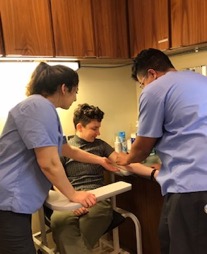 Socioeconomic Status and Educational Outcomes
>80% of apprentices identify themselves as a minority 
>80% of apprentices are women
Many apprentices come from immigrant families and/or families without great privilege
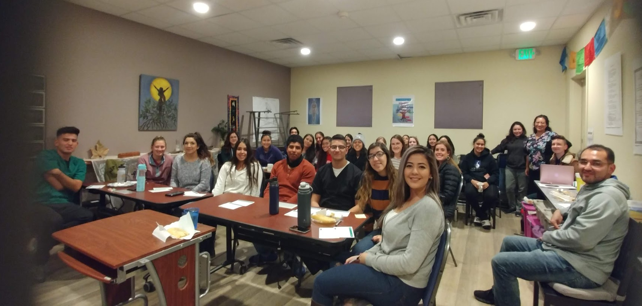 Does Diversity Matter for Health? Experimental Evidence from Oakland
Marcella Alsan, Owen Garrick, Grant Graziani
June 2018
1,300 black men from Oakland, CA. 14 black & non-black male doctors. 
Those who utilized the clinic voucher were more likely to be unemployed, less likely to have graduated high school, less likely to have a primary care provider, and more likely to have visited the ER
Blacks comprise approximately 13% of the U.S. population but only 4% of physicians and less than 7% of recent medical school graduates
Upon interacting with their doctor, subjects assigned to black doctors increased screening services by 16 percentage points compares to non-black doctors
Does Diversity Matter for Health? Experimental Evidence from Oakland
Marcella Alsan, Owen Garrick, Grant Graziani
June 2018
Evidence pointed to better trust and communication between black subjects and black doctors than between black subjects and non-black doctors (based on subject feedback forms and doctor notes)
Subjects were 29% more likely to talk with black male doctors about their health problems outside of offered screenings
Black doctors were able to convince 26% of subjects to get the flu shot who initially declined the flu shot, even after an incentive was offered
It was calculated that increased screening could lead to a 19% reduction in the black-white male cardiovascular mortality and a 8% decline in the black-white male life expectancy gap
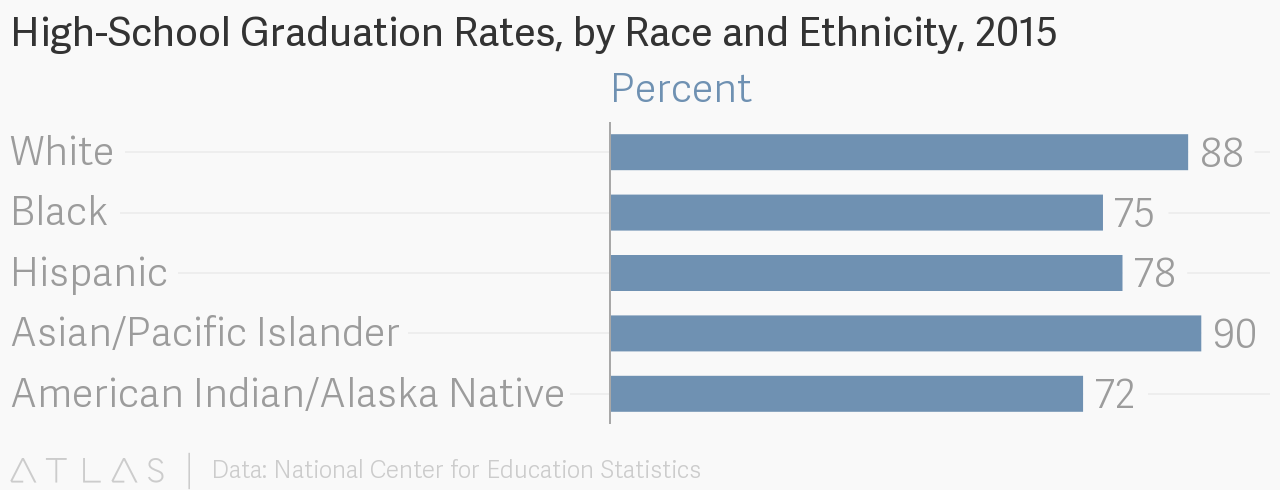 Source: ASPE, 30 Mar. 2017,
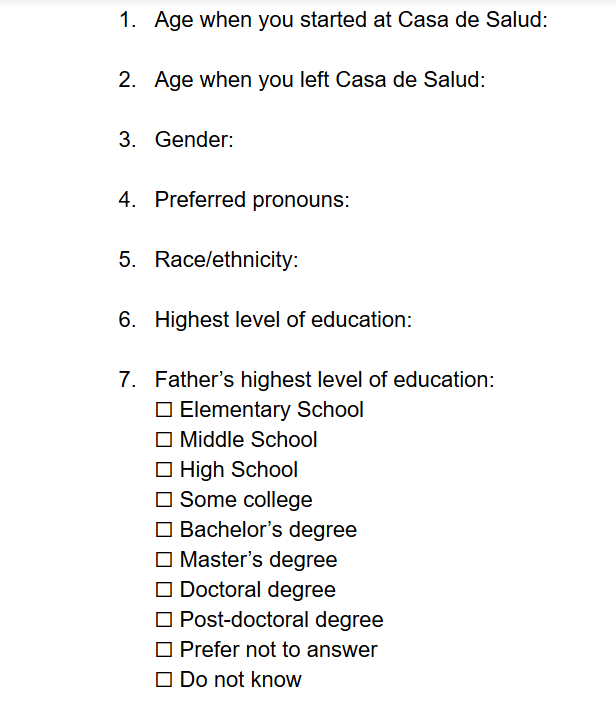 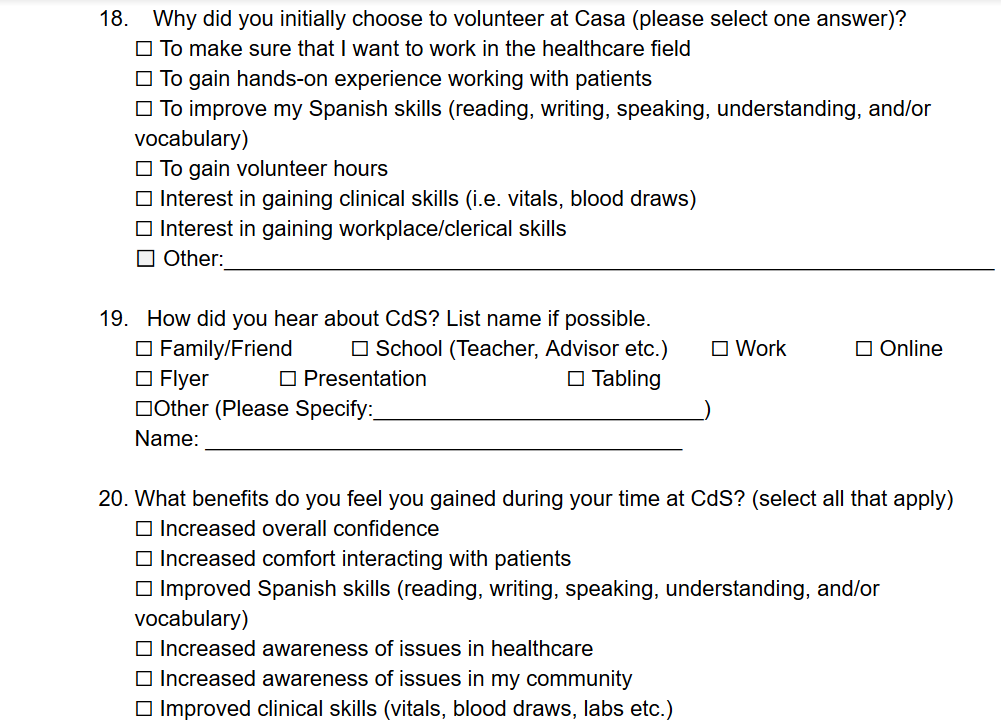 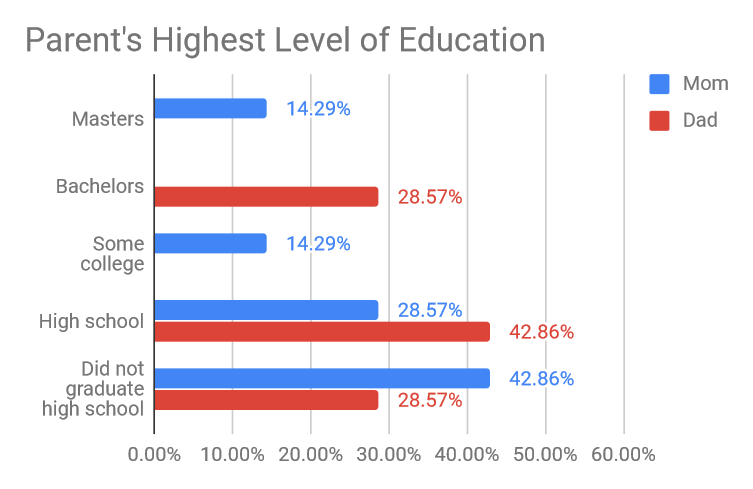 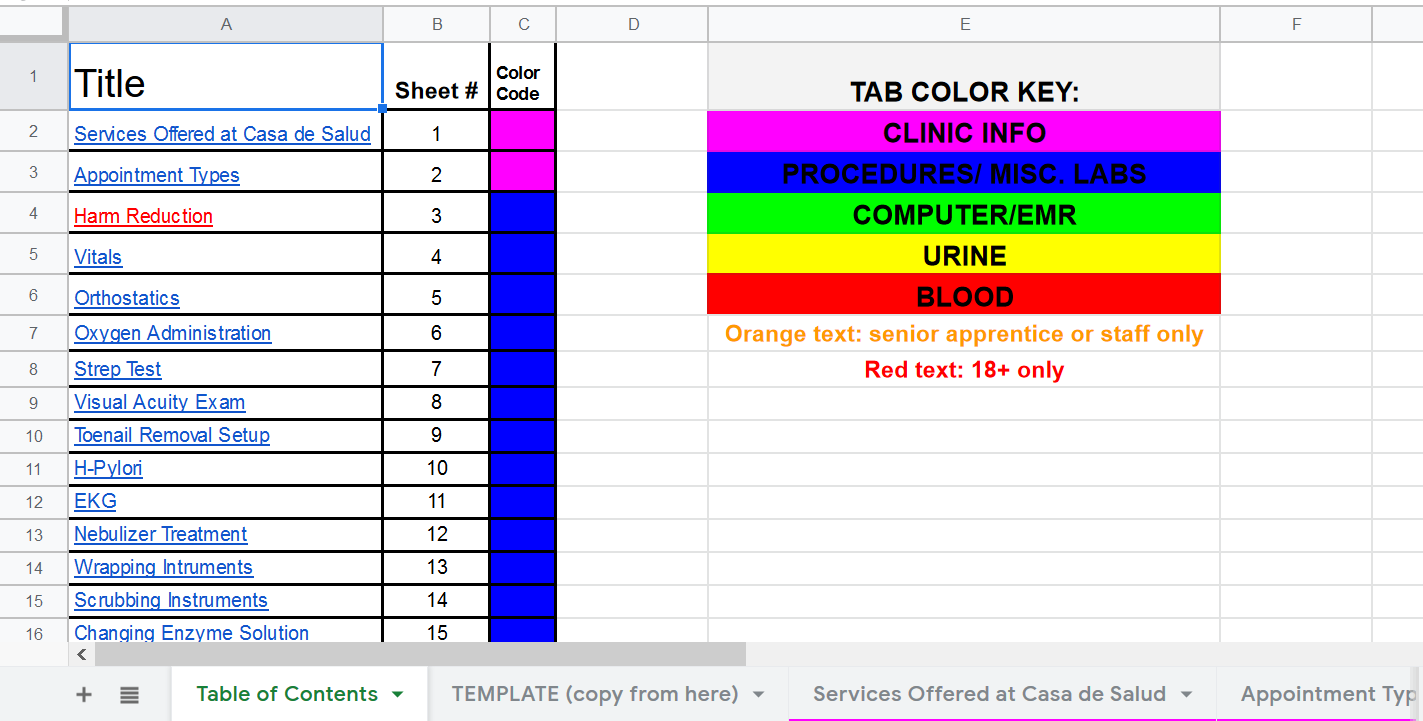 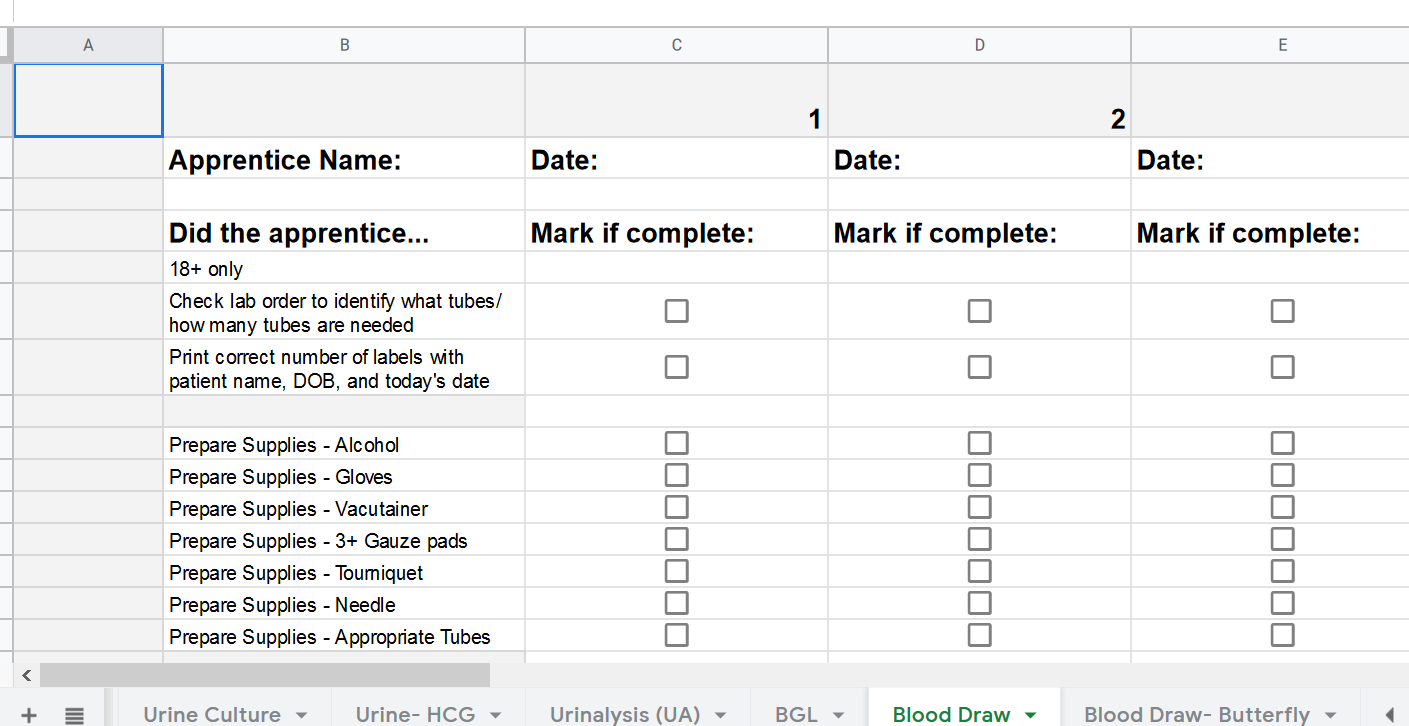 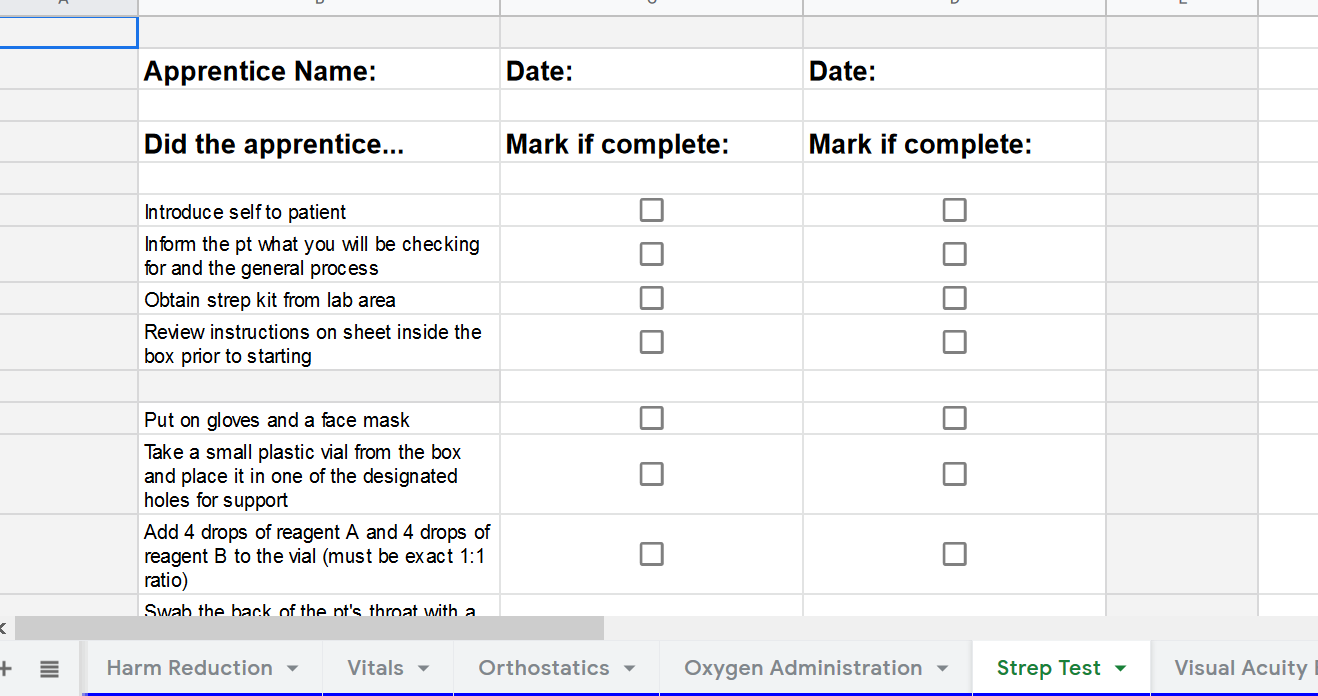 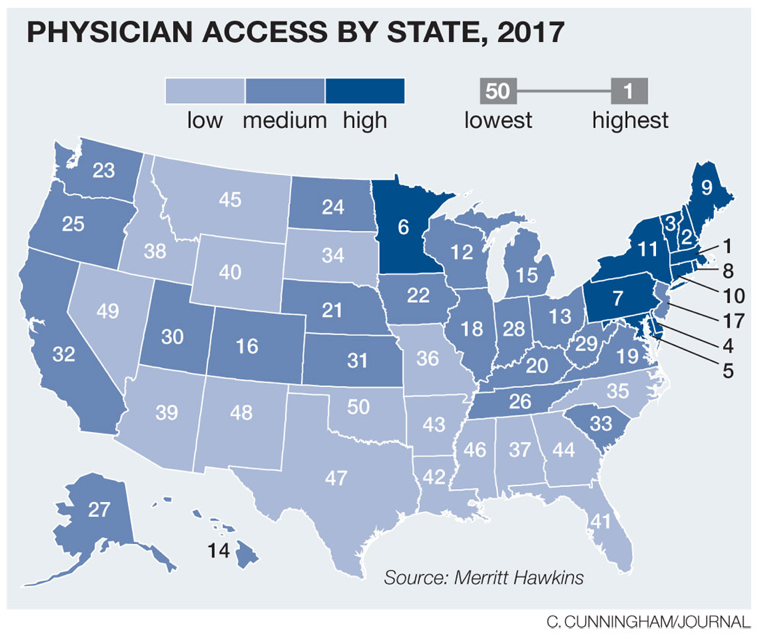 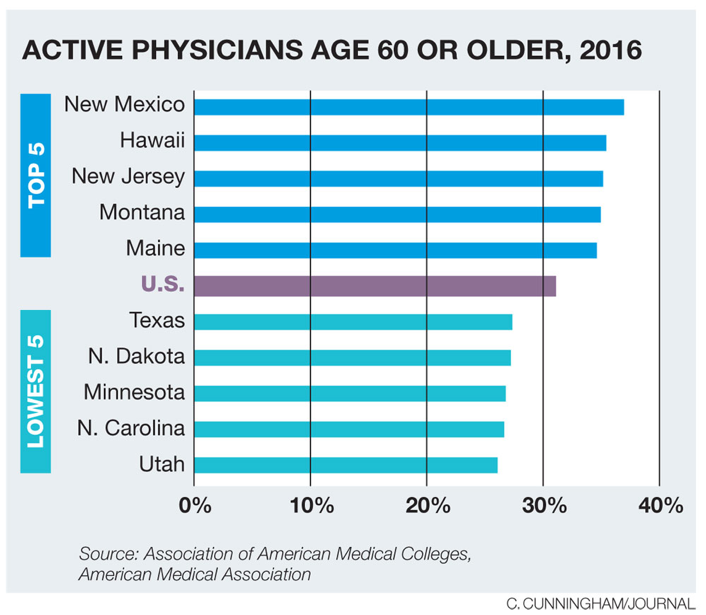 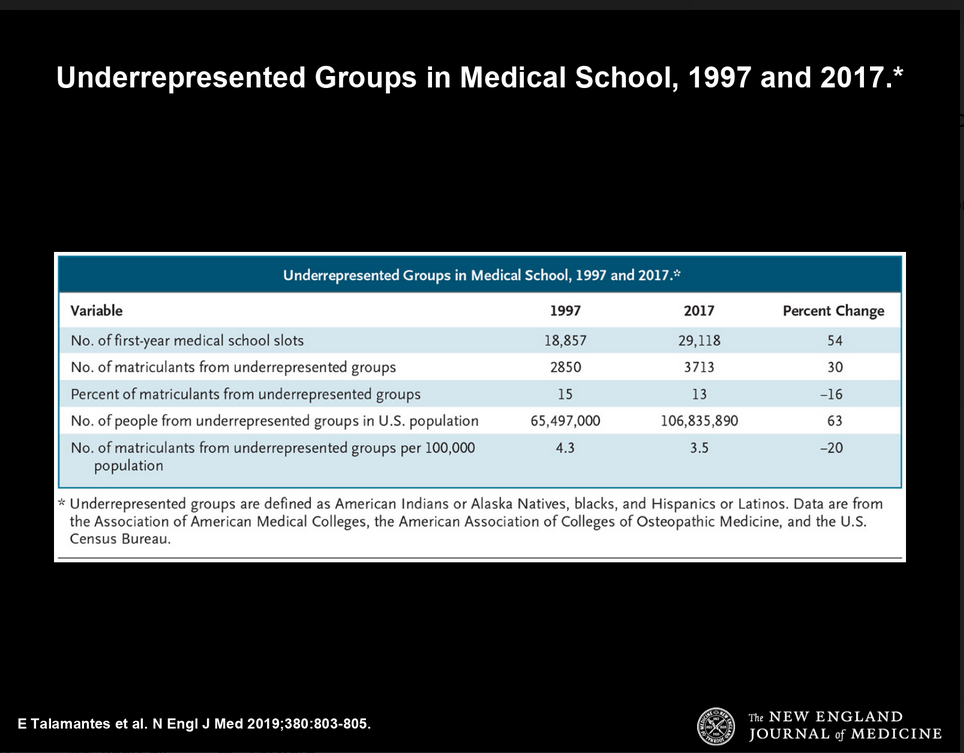 Benefits of Health Apprentice Fellowship Program for Albuquerque and New Mexico
Exposing future healthcare professionals to marginalized populations and accessibility issues in medicine
Increasing the number of healthcare professionals by providing the valuable experiences needed to enter graduate level programs
Most fellows that go onto medical school and other schooling stay in New Mexico to serve underserved populations
Increasing diversity of healthcare professionals
Helping with the clinician shortage in N.M.
Job creation: Apprentices able to move up to join staff team
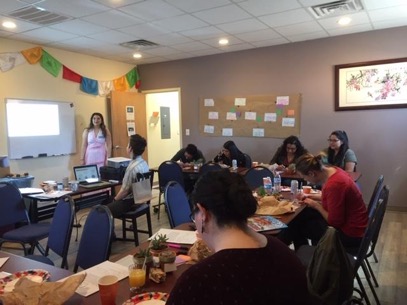 2019: 
Launch of Alumni Network
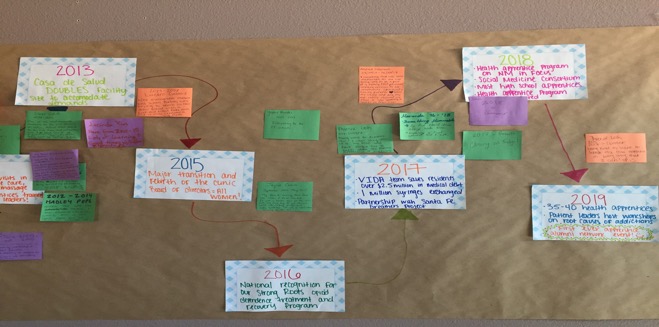 Next Steps with the Fellowship Program:
Converting to formalized fellowship
Guaranteed trainings/ seminars/ conferences throughout the year
Workshops for resume/CV building, personal statement assistance
Formalized curriculum
Formal surveys to collect feedback
More hands-on training, case studies, imaging findings, EKG findings, etc. 
Recognized diploma/ certificate at the completion of the program
Advance connections with other clinicians and organizations in the community for more mentorship and shadowing opportunities
Stipend or savings account throughout fellowship
Stipend/ scholarships to assist with cost of study materials, test-prep materials, cost of test (GRE, MCAT, PCAT, HESI, etc.)
Challenges We’ve Faced
Consistent trainings / conferences offered in predictable locations
Funding needs
Health apprentice turnover
Lack of consistent communication with alumni
Frequent updates and changing of policies in the clinic
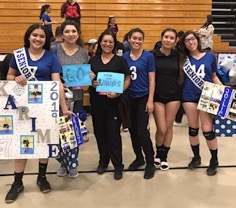 “There is no power for change greater than a community discovering what it cares about”
-Margaret J. Wheatley
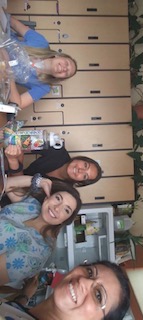 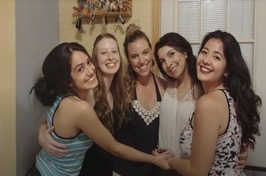 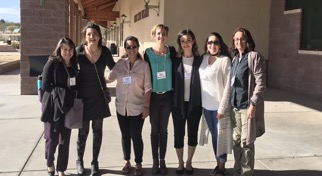 “One of the greatest values of mentors is the ability to see ahead what others cannot see and to help them navigate a course to their destination.” 
— John C. Maxwell
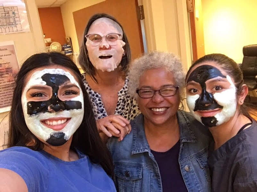 Mentorship
Teaching
Guidance
Involvement
Encouragement
Hope
Peer support
Trust
“A mentor is someone who allows you to see 
the hope inside yourself.” – Oprah Winfrey
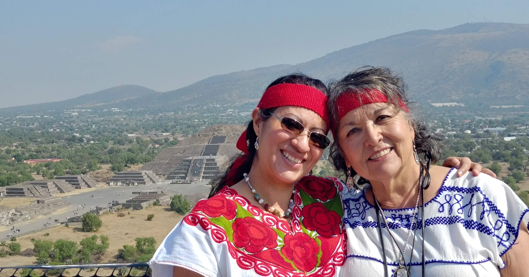 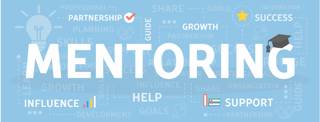 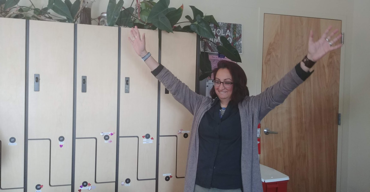 Meetings
Weekly Clinical Operations Meetings
Bi-weekly Staff Meetings
Monthly All Apprentices Meetings
Monthly Senior Apprentice Meetings
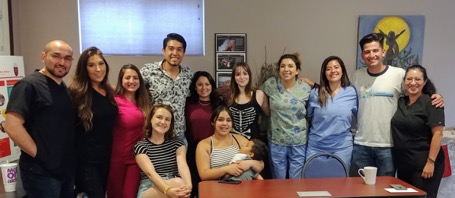 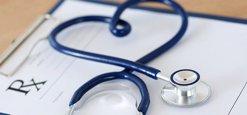 Clinic Management
Nursing
Management
Mentoring
Professionalism
Patient care
Quality of care
Trauma informed care
Best practices
Protocols
[Speaker Notes: Story, mentoring, clinical Manager, Meetings,  social events, Apprentices, nursing]
Health Apprentice Testimonials
It’s a color, a feeling
         A love that bloomed, through the bad and good.
         I still want to be within its breathe
         Casa became a place where I grew. Where I added to the lives of others.
         Where my abilities flourished
         Looking at me, you couldn’t tell that I can draw your blood 
         or explain an A1c
         I have that ability.
         It’s a love that I hope can continue to develop between medicine and me.
         It’s a color.
         -Maranda Perez
Testimonials from Former Health Apprentices
“Volunteering at Casa de Salud was not only an extremely rewarding experience, but I firmly believe the applied skills I gained while there were pivotal in my acceptances to Master of Public Health Programs. The training and hands on approach afforded to apprentices in addition to working alongside seasoned clinicians is incredibly unique to Casa de Salud. I will always cherish my time volunteering alongside amazing apprentices at CdS! “
	– Gina Gonzales, Columbia University MPH

“My time at Casa de Salud was so valuable and formative for my personal growth and future career as a physician. Through my volunteer hours at the clinic, I learned how to communicate effectively with patients while taking vital signs and health histories, as well as other skills like blood draws. I also learned the importance of humility - a critical trait for any future healthcare provider. I learned that I truly want to serve others in my future practice, especially patients that have been marginalized or underserved by the healthcare system.”
	 – Maranda Perez
Stories
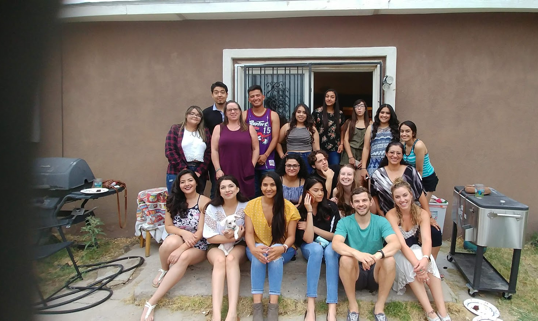 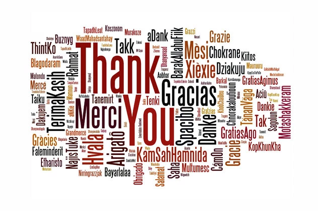 We would love to hear from you, learn from you, build with you!
Emails: 
anjali@casadesaludnm.org
erika@casadesaludnm.org
alejandra@casadesaludnm.org
phoenix@casadesaludnm.org
Website:  casadesaludnm.org
Facebook, twitter, Instagram: @casadesaludnm

Address: 1608 Isleta Blvd. SW. Albuquerque, NM 87105
Phone: 505-907-8311
Sources
Alsan, Marcella, et al. “Does Diversity Matter for Health? Experimental Evidence from Oakland.” 2018, doi:10.3386/w24787.
Heild, Colleen. “NM Faces Hurdles Recruiting Doctors.” Albuquerque Journal, 2019, www.abqjournal.com/1284623/nm-faces-hurdles-recruiting-doctors.html.
Heild, Colleen. “Initiatives Could Bolster NM's Physician Ranks.” Albuquerque Journal, 25 Feb. 2019, www.abqjournal.com/1284863/feeling-the-pain-initiatives-could-bolster-nms-physician-ranks.html.
Heild, Colleen. “Feeling the Pain: Waits Frustrate Patients Seeking Prompt Medical Care.” Albuquerque Journal, 16 Feb. 2019, www.abqjournal.com/1281756/feeling-the-pain-2.html.
Jjones. “High-School Graduation Rates, by Race and Ethnicity, 2015.” Atlas, Quartz, 28 June 2017, www.theatlas.com/charts/SJJazKb4W.
“Vulnerable Youth and the Transition to Adulthood: Youth from Low-Income Families.” ASPE, 30 Mar. 2017, aspe.hhs.gov/basic-report/vulnerable-youth-and-transition-adulthood-youth-low-income-families.